Section 504 Module 5
CSI Reviews of 504 Plans and Programs
Why 504 Plan Review?
To assess our 504 compliance as an AU
To identify areas to target for support and training
Increases in OCR complaints even more reason to make sure we are providing quality 504 processes and programs
CSI Guidance Manual
Table of contents
Contents
Section 1: Overview ...................................................................................................................................... 3
Section 2: What is Section 504?.................................................................................................................... 4
Background Information ........................................................................................................................... 4
Section 504 Eligibility Protections............................................................................................................. 4
Section 504 Protections and Americans with Disabilities Act (ADA) ........................................................ 6
Section 504 and the Individuals with Disabilities Education Act (IDEA) ................................................... 6
CSI Grievance Processes............................................................................................................................ 9
Section 2: Section 504 Evaluation Process.................................................................................................. 12
The Section 504 Process ......................................................................................................................... 12
Annual Review Best Practices ................................................................................................................. 14
Section 3: Section 504 Accommodation Plans............................................................................................ 15
Determining Appropriate Accommodations........................................................................................... 15
Section 504 Accommodations and/or Services ...................................................................................... 15
Section 504 Eligible Students Who Do Not Require a Plan..................................................................... 16
Section 504 Transfer Student Best Practices .......................................................................................... 16
Section 4: Discipline .................................................................................................................................... 17
Guidelines for When Students with Disabilities are Being Disciplined ................................................... 17
Manifestation Meeting Guidelines ......................................................................................................... 18
Section 5: Frequently Asked Questions ...................................................................................................... 20
Appendix A: CSI’s 504 Plan Review ............................................................................................................. 22
Appendix B: Sample Accommodations ....................................................................................................... 26
Sample Accomodations: Environmental, Organizational, Behavioral, Presentation, and Evaluation.... 26
Sample Accommodations According to Disability .................................................................................. 27
Allergies............................................................................................................................................... 28
Arthritis ............................................................................................................................................... 28
Asthma ................................................................................................................................................ 29
Attention Deficit Disorder (ADD) & Attention Deficit Hyperactive Disorder (ADHD) ......................... 30
Biploar Disorder .................................................................................................................................. 31
Cancer ................................................................................................................................................. 32
Cerebral Palsy...................................................................................................................................... 33
Chronic Infectious Diseases (i.e. Acquired Immune Deficiency Syndrome) ....................................... 33
Cystic Fibrosis...................................................................................................................................... 34
1
CSI will review the plan using your uploaded forms in your school 504 folder in the shared G-Drive.  You should have received an invite to view folder if new coordinator this year.
Once uploaded to your folder, send me an email heading/subject:            “SASID for Review.” 
Email me at BrianPrintz@csi.state.co.us
Do not include any student names in the email and/or attach plans.
Complete the Self-Appraisal Form
Feedback will be sent to 504 Coordinators and School Leader
504 Plan Review Process
504 Evaluation, Eligibility and Plan Reviews
Upload documents to G-Drive per instructions (your submissions staff should know the process): or see:
CSI Submissions Handbook, p. 23
Referral form (if one used)
Signed Consent for evaluation
Notice(s) of Meeting (multiple if rescheduled)
Evaluation/eligibility report with supporting documentation (private report if one exists)
Accommodation Plan
Signed parent consent for service (located on plan)
Requirements:  Notification Components
Requirements:  Notification Types
Requirements:  Evaluation
Evaluation Cont.
Accommodation Plan
Accommodation Plan Cont.
Important Components
504 Program Review-HR
Human Resources:

 There is an identified person who monitors and understands the school’s 504 process and students and CSI has been notified of changes to assigned coordinator

 The 504 Coordinator and school staff have engaged in professional development related to 504
504 Program Review- P & P
Process and Procedures:

 The referral procedures include referrals from an RtI/MTSS process and parents

 Referral procedures includes the determination of whether a student has a physical or mental impairment that substantially limits a major life activity

 The identification process is collaborative, and determination is made by a multi-disciplinary committee which includes parents, teachers, students (when appropriate) and other necessary personnel
504 Program Review- P & P-2
Processes and procedures are in place to ensure that children are not misclassified, unnecessarily labeled as having a disability, or incorrectly placed based on inappropriate selection, administration, or interpretation of evaluation materials

 504 plans are not considered during the acceptance process
504 Program Review- Student Records
Student Records:

 Every identified student has an evaluation to determine eligibility and evaluation data is included online in the student record

 The online school records database Section 504 count matches the current caseload

 School files are kept confidential and secured with access appropriately documented.  Access to student records (online/hard copy) is limited to staff with a legitimate interest
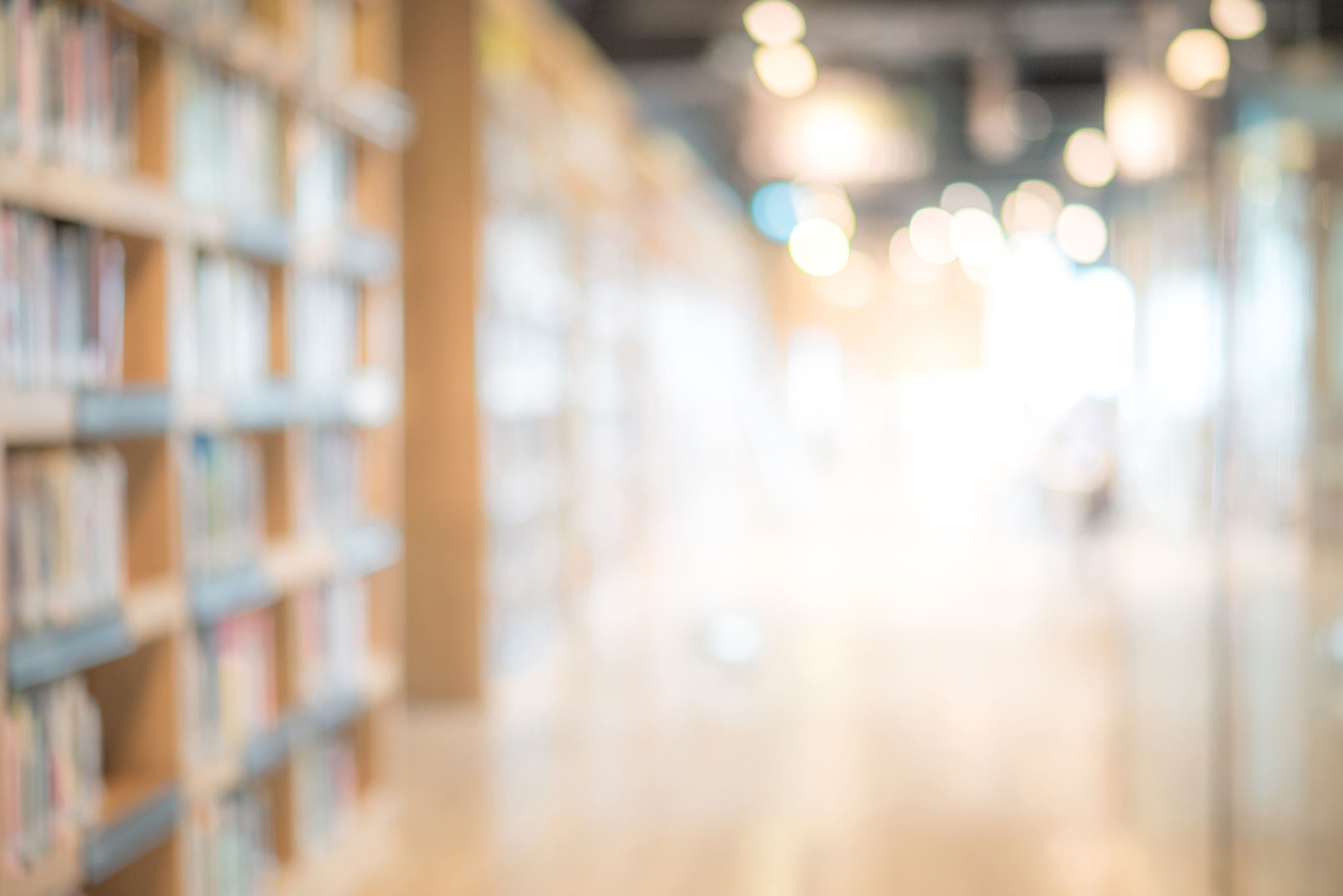 504 Program Review- Student Records-2
Student Records:

 Hard files at school are in a locked cabinet and secured

 The school follows the record destruction process
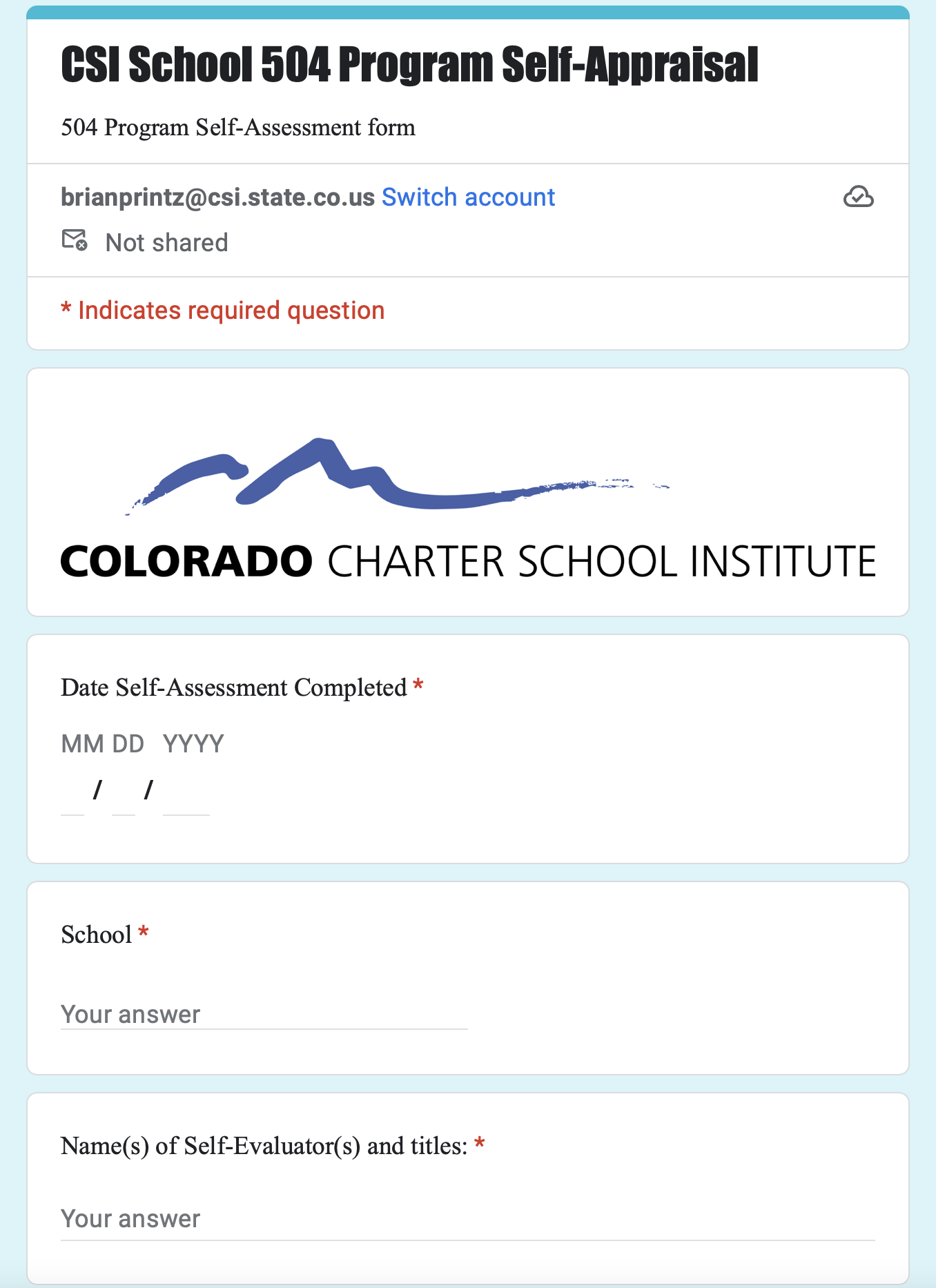 504 Program Self-Appraisal
CSI School 504 Program Self-Appraisal Form

I will email the link to all 504 Contacts.  Schools can choose who to complete.  Use it as an opportunity for reflection and program improvement.  Takes about 10 minutes.